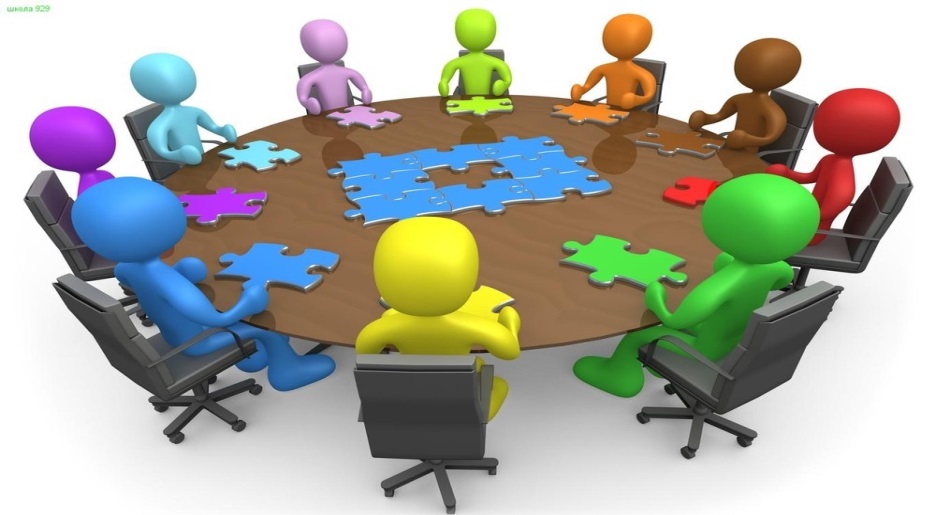 Педкеңес
Тақырыбы: « Көптілділік, заманауи білім берудің басымдықтарының бірі ретінде: қазіргі күйі мен келешегі.»
 
Полиязычие,  как один из приоритетов современного образования: состояние и перспективы.
 
Multilingual education as one of the priorities of modern education: situation and perspectives.
« Қазақстан бүкіл әлемде  жоғары білімді, халқы үш тілді:  қазақ тілі –мемлекеттік тіл; орыс тілі – халықаралық қарым – қатынас тілі; ағылшын тілі -  жаһандық экономикадағы интеграция тілін жақсы меңерген ел болып қабылдануы тиіс»
Н.Ә. Назарбаев  « Жаңа әлемдегі жаңа Қазақстан»
 
«Казахстан должен  восприниматься во  всем мире как  высокообразованная страна, население которой пользуется тремя языками: казахский язык — государственный, русский язык как язык межнационального общения и английский язык — язык  успешной интеграции в глобальную экономику».
Н.А. Назарбаев «Новый Казахстан в новом мире»
 
“Kazakhstan  should be  perceived in  the world as a highly educated  country whose population uses three languages: Kazakh is the state language, Russian is the language of international communication and English is the language of successful integration into the global economy. ”   
N A. Nazarbayev "New Kazakhstan in the new world"
Мақсаты:
Үштілді білім беруді дамытуды жалғастыру;
Мәселенің ағымдағы жай –күйін және болашақ перспективаларын қарастыру.
 Мектеп түлектеріне сапалы білім беру үшін оқытушылардың жұмысына жәрдемдесу.
1 продолжить развитие трёхъязычного образования;
2 рассмотреть текущее состояние вопроса и перспективы на будущее;
3 содействовать работе педагогов по качественной подготовке выпускников школы для комфортного продолжения образования.
1 to continue the development of trilingual education;
2 to consider the current state of the issue and future prospects;
3 to promote the work of teachers in the quality training of graduates of the school for a comfortable continuation of education.
Қайырлы таң, әріптестер! Күніңізге сәттілік тілеймін!             

Доброе утро, коллега. Приятного Вам дня.

Good morning my, dear colleague. Have a nice day!
Проект решения педагогического совета:
 Классным руководителям использовать методические рекомендации по взаимодействию семьи и школы в работе с родителями, оформленные в единую памятку.
Классным руководителям при определении тематики родительских собраний учитывать мнение родителей и чаще использовать нетрадиционные формы.
Для организации более тесного взаимодействия семьи и школы организовать Дни открытых дверей.
 Продолжить знакомство с существующими в сегодняшней педагогике подходами и концепциями воспитания, определяющими взаимодействие семьи и школы.
Привлекать родителей к совместной работе по различным направлениям (совместные праздники, приглашение на выставки работ учащихся, совместное оформление стенгазет и т. д.).
Провести в конце учебного года анкетирование родителей учащихся “Удовлетворенность учебным процессом и внеклассной деятельностью”.
В школьном сайте ввести рубрику «Семья и школа»
Тақырыбы: « Көптілділік, заманауи білім берудің басымдықтарының бірі ретінде: қазіргі күйі мен келешегі.»
 

Полиязычие,  как один из приоритетов современного образования: состояние и перспективы.

 
Multilingual education as one of the priorities of modern education: situation and perspectives.
Б) Проблемы,что сделано. (формы работы, и т. д.)
Как видно из предложенной таблицы, в нашей школе организована работа по внедрению полиязычного образования. Однако, проблемы есть. Главные из них: почти полное  отсутствие специально подготовленных кадров и учебных пособий высокого уровня. С другой стороны, по велению времени и запросу государства cейчас многие учащиеся уже пользуются учебниками, в которые включены слова на 3 языках по любому предмету и по любой теме. Это означает, что казахский и английский языки для каждого учителя и каждого ученика. И здесь, очень многое зависит от уровня образованности учителя, его ответственности, самообразования, заинтересованности и т. п.
Көптілділіктің білім саласында  кездесетін  қиындықтары
Дыбыстық ерекшеліктер (айтылуы мен жазылуы) 
 Сөз тіркесі мен сөздерді байланыстыру  тәсілі
Дұрыс сөйлем құрау ( орфографиялық және орфоэпиялық)
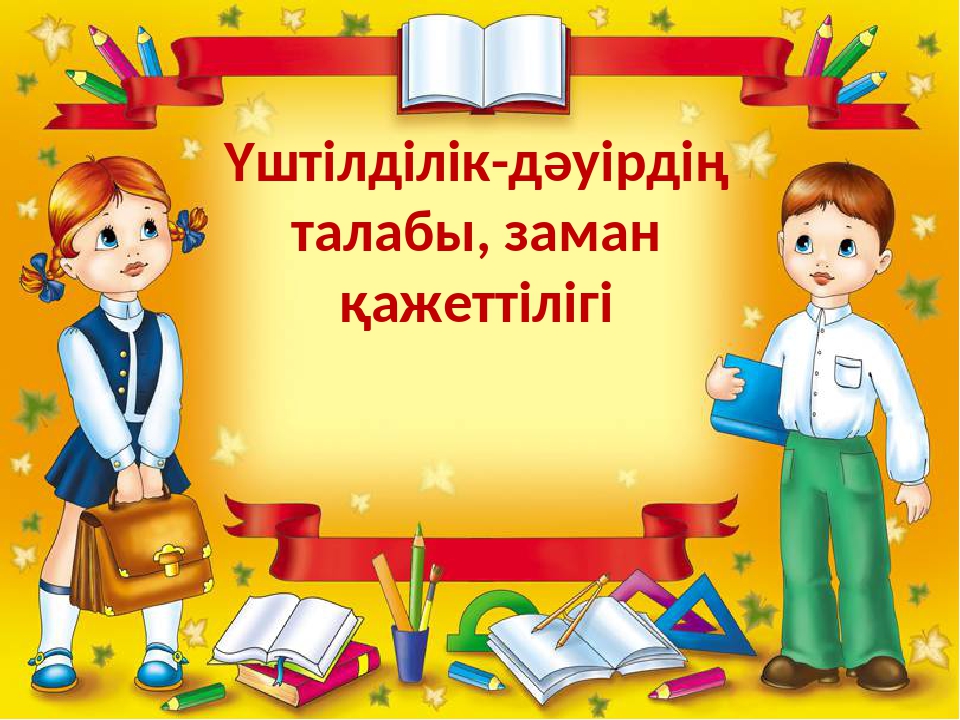 Көптілдікті үйренудегі мектептегі қиындықтар
1Тілді үйретуде дыбыстардың айтылуын ажырату.
2. Үш тілді үйренудегі қиындықтар.
1. Сауатты оқу , мазмұндау.

2.Мұғалімнің тілдік дайындығы.
Қиындықты шешу жолдары:
Қысқа мерзімді сабақ жоспарына фонетика, синтаксисті қайталауға арналған және тіл байлықтарын арттыратын жаттығулар енгізу.
Ағылшын тілін оқытудағы оқушыларға қиындық туғызатын тақырыптар және оны шешу жолдары
Ағылшын тілінде сөйлеуге қабілеті жоқ


Ағылшын тілін түсінбейді


 Ағылшын тіліндегі сөздерді есте сақтамау

Ағылшын тілінде ойлау қабілеті төмен
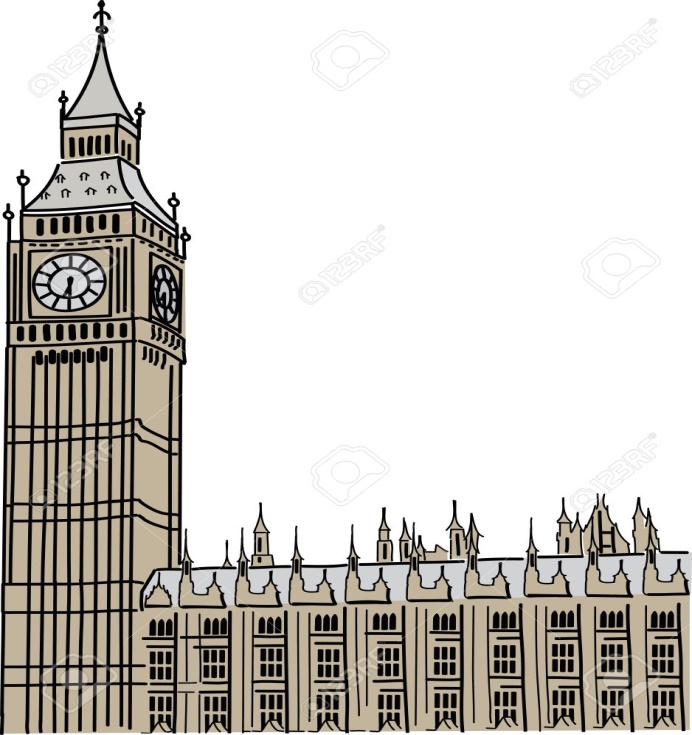 Басты қиындықтар және оны шешу
Ағылшын тілінде сөйлеуге қабілеті жоқ
Шешім: 20 % оқу және 80 % практикалық жұмыс орындау. Ауызша сөйлем құрап білуге дағдылану.
Ағылшын тілінде айтылған сөзді түсінбеу
Шешім: Ағылшын тілінде (диалог ,сериал , фильм) көп көріп, тыңдау.
Ағылшын тіліндегі сөздерді есте сақтамау
Шешім: берілген сөздерге сөйлем құрап,  қолдана білу.
Көптілдіктегі қиындықтар.
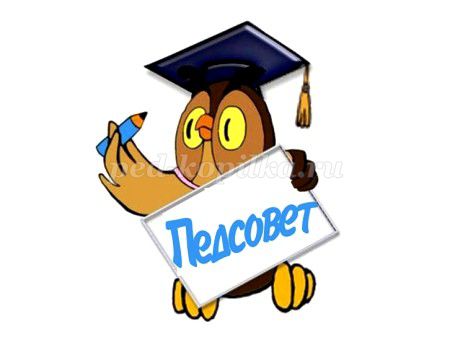 Кейбір пән мұғалімдерінің көптілдікті меңгермеуі

Ағылшын тіліндегі сөздердің дыбысталуын білмеу.

 Көптеген оқушылардың сөз таптрын білмеуі.
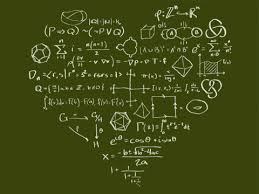 Мәселені шешу жолдары
Сөздікте үшінші баған транскрипция терминін еңгізу.


4 тоқсанда қазақ тілі және орыс тілі сабақтарында сөз таптарын қайталату.
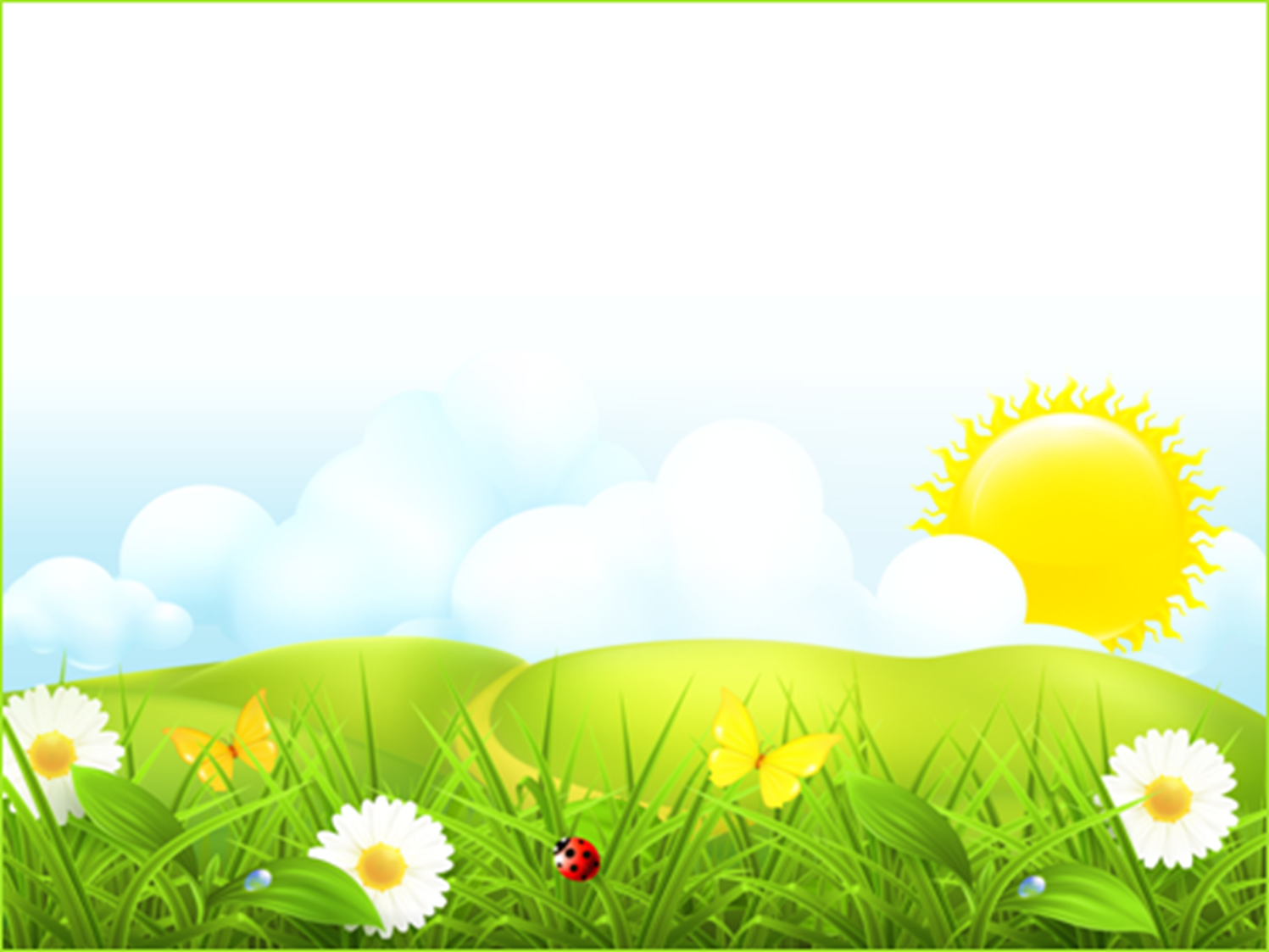 Мақсаты:
Елбасымыздың үштілділік жоспарын іске асыру мақсатында ана тілге деген сүйіспеншіліктерін арттыру, орыс, ағылшын тілдерін жетік білуге баулу. 
Қазақ тіліне деген ынтасын жандандырып және орыс,ағылшын  тілдерін  білу, тіл - біздің ертеңіміз, тіршілігіміз, өміріміз екенін түсіндіру 
Сөздік қорын, сөйлеу қабілеттерін дамыту. 
Оқушыларда  тілге  деген құрметті бойларыңа сіңіруге тәрбиелеу
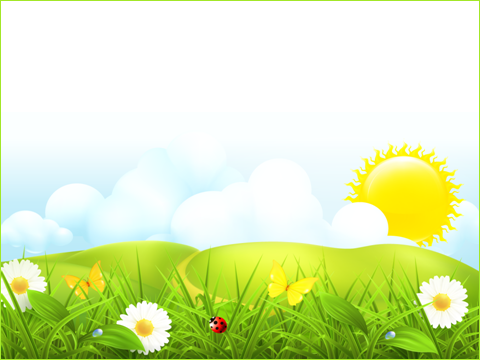 Аудио-
тыңдау
Ойын   арқылы
Қайталау,  жаттау
Видео
роликтер
Ағылшын тілін үйретудің басты тәсілдері
Түрлі- түсті суреттер
Кестелер
Тақырыбы: « Көптілділік, заманауи білім берудің басымдықтарының бірі ретінде: қазіргі күйі мен келешегі.»
Көптілдікті үйретудегі қағида жүйесі: қазақ тілі-орыс тілі –ағылшын тілі.Бастауыш мектептерде үштілді оқыту жаратылыстану,дүниетану пәндерінен 1 сыныптан бастап  қатар өткізіледі.
Сабақ бойы оқушыларға сөздердің ,сөз тіркесінің қазақша, ағылшынша аудармасы қайталанып отырады.
Бастауыш сынып мұғалімдерінің мәселелері :

Пед.кадрлардың қазақ тілі және ағылшын тілінде  біліктіліктерін  арттыру қажет.
Шешу жолдарыМектеп ішінде мұғалімдерге ағылшын тілінде оқуға үйренетін курс ашу
5А, 8А, 8Б сыныптары бойынша сауалнама қорытындысы
Сауалнама  орыс тілі ,ағылшын тілін тереңдетіп оқытылатын  35 оқушыдан  алынды (5А , 8А,8Б) .
фонетика, морфология және синтаксис бойынша сұрақтар алынды.
 Жауаптардың қорытындысы бойынша:
 1  орын – 5А
2 орын -8Б
3 орын – 8А
1 үштілділік оқытуды әрі қарай жалғастыру;
2 үштілдікті меңгеру мақсатында өз бетімен ізденіп, оқу;
3 үштілділікті оқыту сапасын арттыру;
4 үш тілде көптеген іс шаралар ұйымдастыру;
5 жыл сайын үштілділік аптасын ұйымдастырып,өткізу.
Сау болыңыздар! Демалыстарыңыз жақсы өтсін!       

До свидания, коллега. Хороших Вам выходных

Good – bye, my dear colleague. Have a nice weekend!